Bài thực hành 1
Làm quen với chương trình bảng tính Excel
1
1. Khởi động Excel
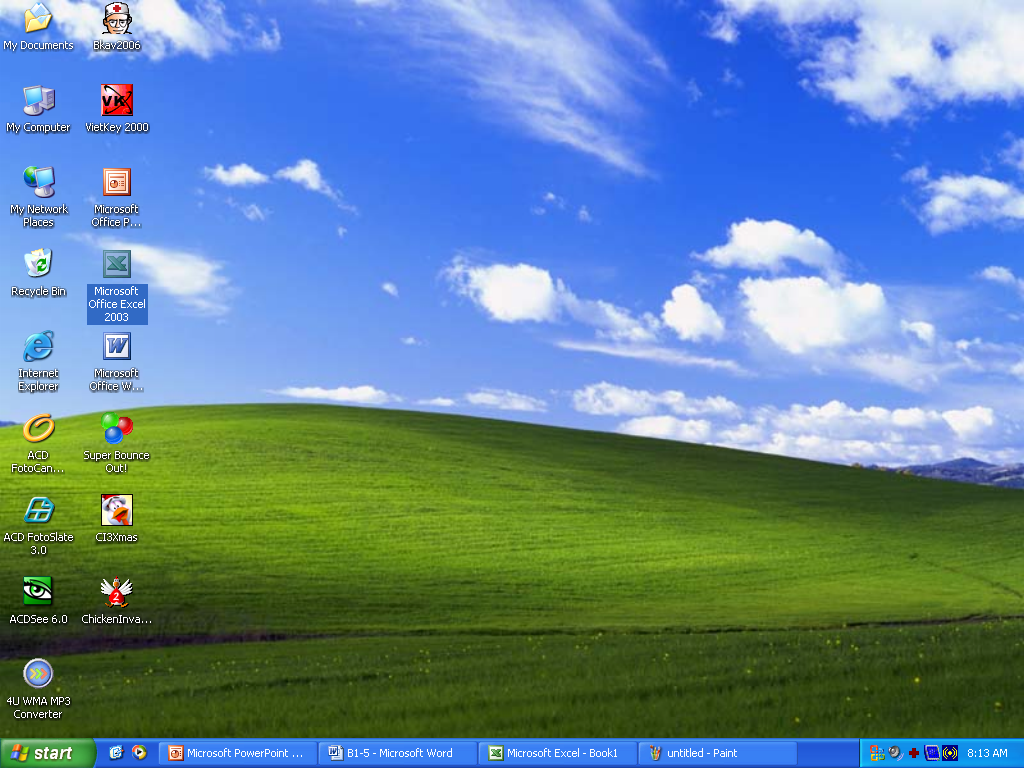 Nháy đúp chuột vào biểu tượng Microsoft Excel trên  màn hình nền.
2
1. Khởi động Excel
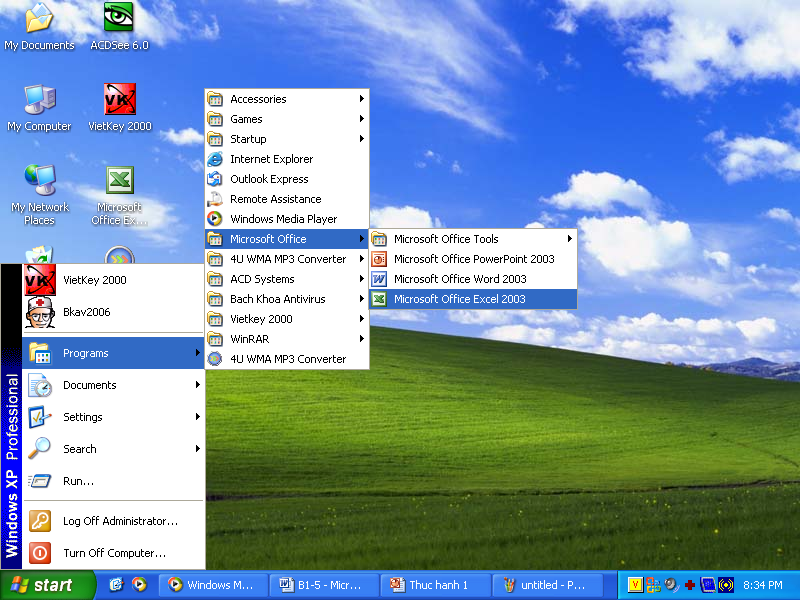 Start ProgramsMicrosoft Office  Microsoft Excel
3
2. Lưu kết quả
Kích vào nút lệnh Save
File
Save
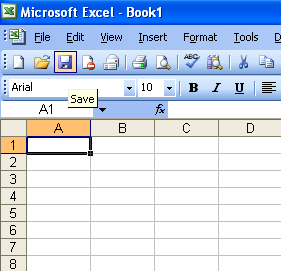 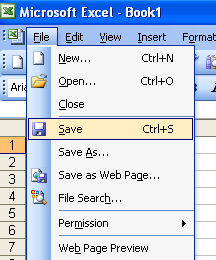 4
3. Thoát khỏi Excel
Kích vào dấu nhân ở góc trên bên phải màn hình
File
Exit
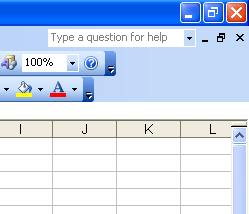 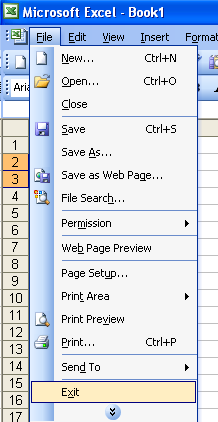 5
Bài tập thực hành
6
Bài 1: Quan sát màn hình Excel và các lệnh trong các bảng chọn
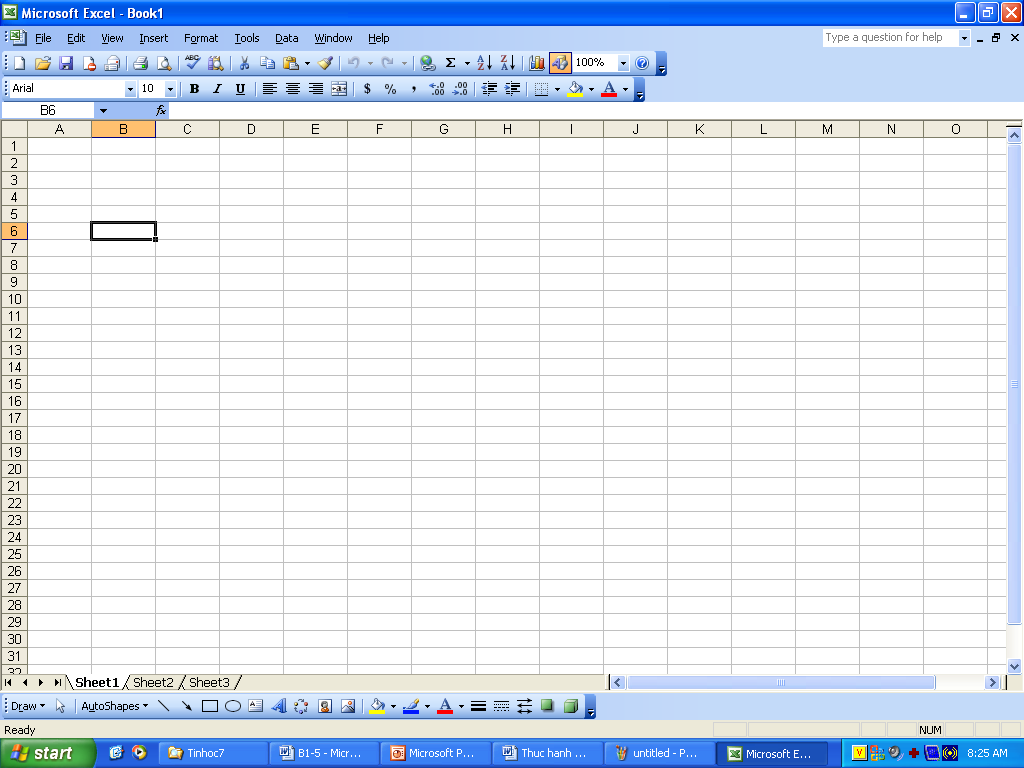 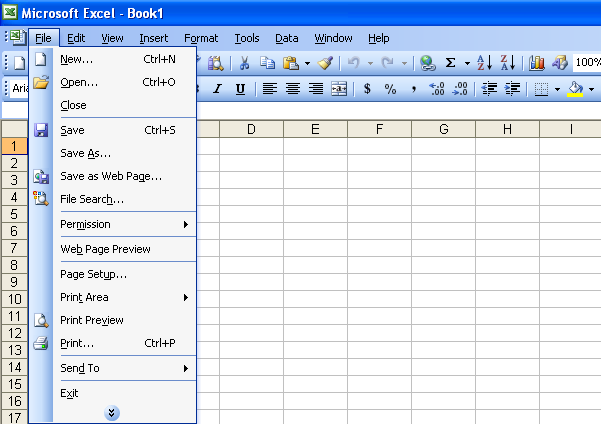 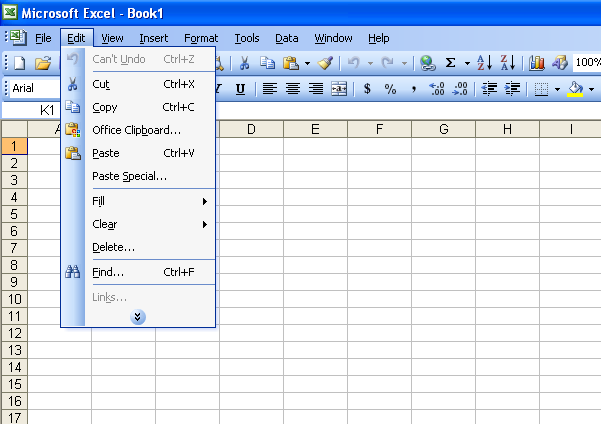 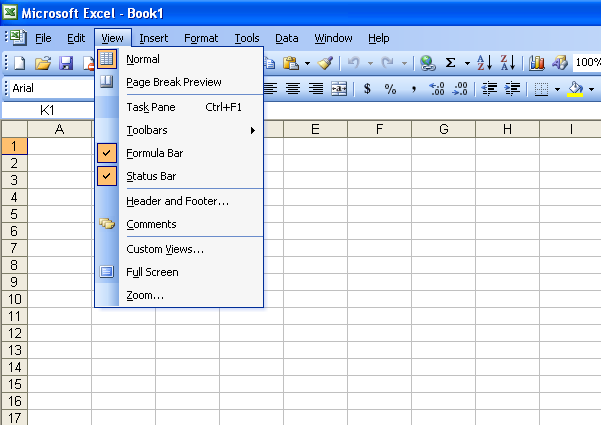 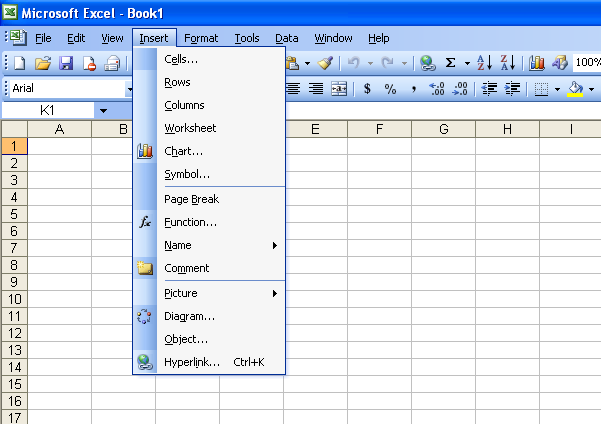 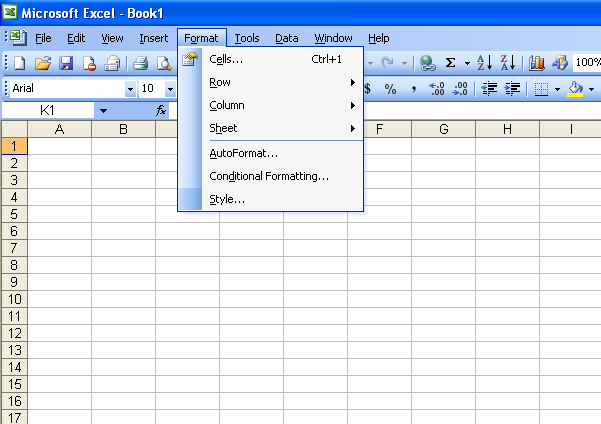 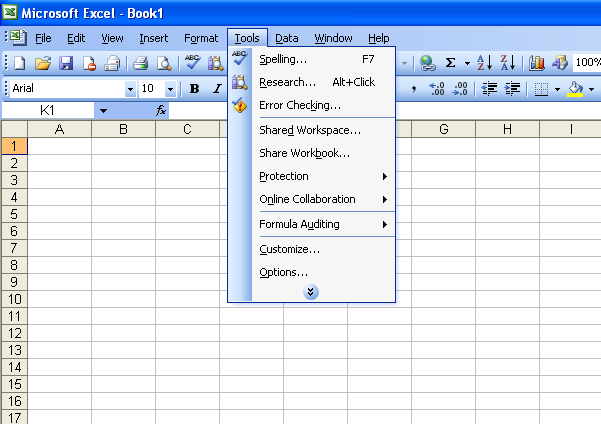 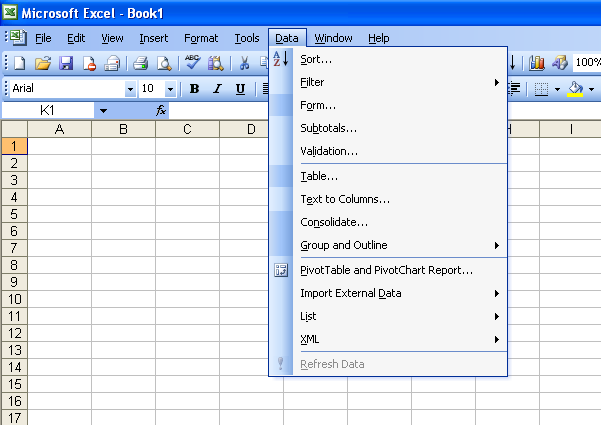 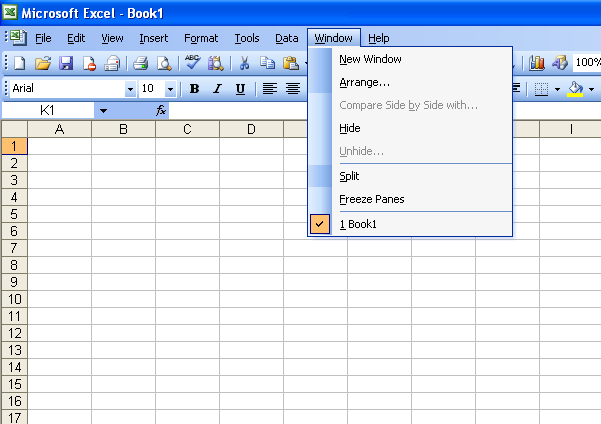 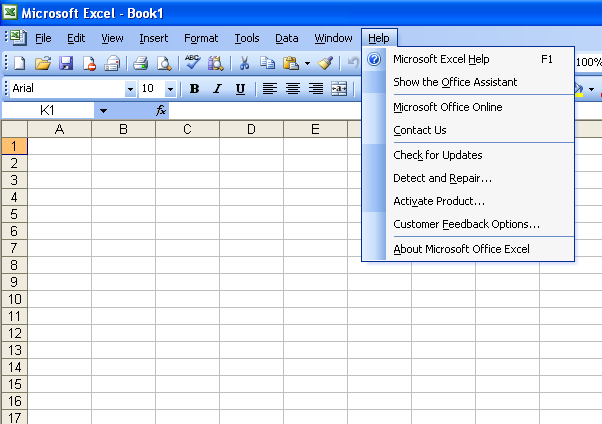 7
Bài 2: Nhập dữ liệu theo mẫu sau và lưu với tên “Danh sach lop em”
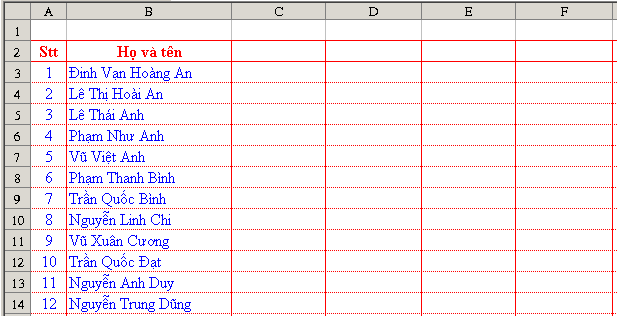 8
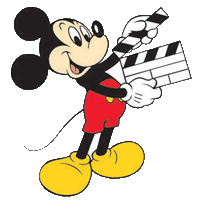 Kết thúc
9